Syllabus
Introduction							4/15
Paul’s Service as an Example					4/18
Paul’s “Charges” to Timothy						4/22
Personal Admonition: Purity					4/25
Personal Admonition: Development					4/29
				Special Meeting Wednesday       May 2nd
Roles in the Church: Men & Women				5/6
Roles in the Church: Old & Young					5/9
Roles in the Church: Elders and Deacons				5/13
Lessons to Servants and Rich					5/16
Living in a World of Sinners						5/20
Dealing with Sinful Men in the church				5/23
Responsibility for Good Works					5/27
Review								5/30
Timothy & Titus: Lesson 9
Lesson to Servants & Rich (Masters & Poor)
Texts
I Tim 6:1-10, 17-19
Titus 2:9-10
I Timothy 4:5 - “do the work of an evangelist” 
Evangelist – bringer of good tidings, preacher of the gospel
I Timothy 1:3- … remain in Ephesus that you may charge some that they teach no other doctrine
Lessons to Servants & Rich
Facts to Remember
Two Reasons to Honor Unbelieving Masters
Commands for the Rich
Servants & Rich
I Timothy 6:1-2
All who are under the yoke as slaves are to regard their own masters as worthy of all honor so that the name of God and our doctrine will not be spoken against. 2 Those who have believers as their masters must not be disrespectful to them because they are brethren, but must serve them all the more, because those who partake of the benefit are believers and beloved. Teach and preach these principles.
Titus 2:9-10
9 Urge bondslaves to be subject to their own masters in everything, to be well-pleasing, not argumentative, 10 not pilfering, but showing all good faith so that they will adorn the doctrine of God our Savior in every respect.
Servants & Rich
I Timothy 6:3-10
3 If anyone advocates a different doctrine and does not agree with sound words, those of our Lord Jesus Christ, and with the doctrine conforming to godliness, 4 he is conceited and understands nothing; but he has a morbid interest in controversial questions and disputes about words, out of which arise envy, strife, abusive language, evil suspicions, 5 and constant friction between men of depraved mind and deprived of the truth, who suppose that godliness is a means of gain. 6 But godliness actually is a means of great gain when accompanied by contentment. 7 For we have brought nothing into the world, so we cannot take anything out of it either. 8 If we have food and covering, with these we shall be content. 9 But those who want to get rich fall into temptation and a snare and many foolish and harmful desires which plunge men into ruin and destruction. 10 For the love of money is a root of all sorts of evil, and some by longing for it have wandered away from the faith and pierced themselves with many griefs.
Servants & Rich
I Timothy 6:17-19
Instruct those who are rich in this present world not to be conceited or to fix their hope on the uncertainty of riches, but on God, who richly supplies us with all things to enjoy. 18 Instruct them to do good, to be rich in good works, to be generous and ready to share, 19 storing up for themselves the treasure of a good foundation for the future, so that they may take hold of that which is life indeed.
Servants & Rich
Is there evidence that there were people from every class and income level in the church at Ephesus?  

What problems might this cause in the group?
Slaves-Masters-Rich-Poor -Widows
(Rich) - Pride
(Poor) Jealousy – Envy - Strife
Servants & Rich
How might servants feel toward unbelieving masters? What might they be tempted to do (Titus 2:9,10)?  

How might they feel toward believing masters (I Tim 6:2)?  
How were the servants to act toward either kind of master?
Superior, Disrespect, Steal, Eye service
Disrespect, Pride
Honor -Showing all good faith
Christian servants and masters were to conduct themselves so that the religion of Christ could not be blamed as a trouble maker or be the cause of insurrection.
Titus 2:9-10 Urge bondslaves to be subject to their own masters in everything, to be well-pleasing, not argumentative, 10 not pilfering, but showing all good faith so that they will adorn the doctrine of God our Savior in every respect.
I Timothy 6:1-2 -All who are under the yoke as slaves are to regard their own masters as worthy of all honor so that the name of God and our doctrine will not be spoken against. 2 Those who have believers as their masters must not be disrespectful to them because they are brethren, but must serve them all the more, because those who partake of the benefit are believers and beloved. Teach and preach these principles.
sharing alike in all the spiritual blessings in Christ
Slavery in the First Century
There were about sixty million slaves in the Roman Empire at the time this epistle was written
Slavery in the first century was quite different from slavery in early American history
Roman slaves were either taken as the spoils of war or were such because they sold themselves into slavery (known as "bond-servant”)
Although the masters had absolute rights over their slaves, they generally showed them respect
Some slaves could marry, accumulate wealth, purchase their own freedom, run a business, etc. Cicero noted that a slave could usually be set free within seven years; in any case, under Roman law a slave would normally be set free by age 30
Masters & Slaves
Ephesians 6:5-9 -Slaves, be obedient to those who are your masters according to the flesh, with fear and trembling, in the sincerity of your heart, as to Christ; 6 not by way of eyeservice, as men-pleasers, but as slaves of Christ, doing the will of God from the heart. 7 With good will render service, as to the Lord, and not to men, 8 knowing that whatever good thing each one does, this he will receive back from the Lord, whether slave or free. 9 And masters, do the same things to them, and give up threatening, knowing that both their Master and yours is in heaven, and there is no partiality with Him.
We are bondservants of Christ
How has Jesus cared for us as our master?
He is the pattern in this type of relationship
Colossians 4:1 - Masters, grant to your slaves justice and fairness, knowing that you too have a Master in heaven.
Philemon 8  - Therefore, though I have enough confidence in Christ to order you to do what is proper, 9 yet for love’s sake I rather appeal to you
Slavery in the First Century
Should Paul tell the slaves to rebel? Should he write an emancipation proclamation?
Barclay says, “For the church to have encouraged slaves to revolt and rebel and rise against their masters would have been fatal. It would simply have caused civil war, mass murder, and the complete discredit of the church.” 
Luke 4:19 - Jesus came to free captives
Gal. 3:28, Col. 3:11-  Slaves equal with free
1 Tim. 1:10 -  Paul condemns “slave trading” (NIV) or “kidnapping.” 
Rev. 18:13 condemns "Babylon" for trading in "the bodies and souls of men.”
The New Testament eroded slavery incrementally, not by social revolution.
The reformation came through the slow penetration of the Spirit of Christ into the hearts of people. In the meanwhile, both slaves and masters who were Christians were to order their lives so that Christianity would suffer no reflection, but rather be honored. A Christian slave or master should be the very best slave or master in the world.
Authority in Relationships
Government
Romans 13:1-7 - Every person is to be in subjection to the governing authorities…
Job/School
Colossians 3:23-24 -Whatever you do, do your work heartily, as for the Lord rather than for men, 24 knowing that from the Lord you will receive the reward of the inheritance. It is the Lord Christ whom you serve.
Marriage 
I Peter 3:1-2 - In the same way, you wives, be submissive to your own husbands so that even if any of them are disobedient to the word, they may be won without a word by the behavior of their wives, 2 as they observe your chaste and respectful behavior.
Servants & Rich
I Timothy 6:3-10
3 If anyone advocates a different doctrine and does not agree with sound words, those of our Lord Jesus Christ, and with the doctrine conforming to godliness, 4 he is conceited (proud NKJV) and understands nothing; but he has a morbid interest in controversial questions and disputes about words, out of which arise envy, strife, abusive language, evil suspicions, 5 and constant friction between men of depraved mind and deprived of the truth, who suppose that godliness is a means of gain. 6 But godliness actually is a means of great gain when accompanied by contentment. 7 For we have brought nothing into the world, so we cannot take anything out of it either. 8 If we have food and covering, with these we shall be content. 9 But those who want to get rich fall into temptation and a snare and many foolish and harmful desires which plunge men into ruin and destruction. 10 For the love of money is a root of all sorts of evil, and some by longing for it have wandered away from the faith and pierced themselves with many griefs.
Servants & Rich
List several ways in which some “suppose that godliness is a way of gain” today?
Motivation in serving God is to improve my financial position or fix  social problems (slave, poor)
prosperity gospel
Its better for me if there are many rich members
Improve Business opportunities

Appearance of godliness will benefit me financially, respect (titles), opportunities, perks, etc.
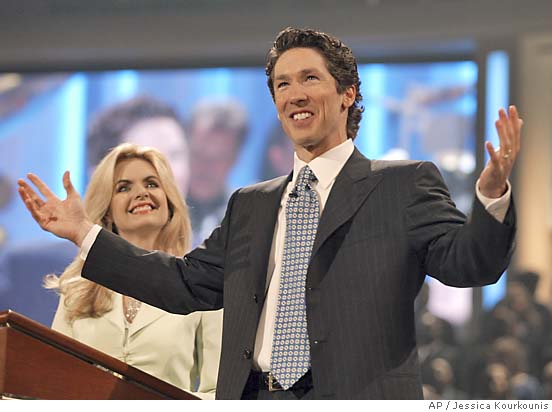 Your Best Life Now
“If you develop an image of victory, success, health, abundance, joy, peace, and happiness, nothing on earth will be able to hold those things from you” (p. 5 
God wants to increase you financially, by giving you promotions, fresh ideas and creativity” (p. 5)
“You were born to win; you were born for greatness, you were created to be a champion in life” (p. 35),
“God wants to give you your own house” (p. 35). 
“It’s going to happen… Suddenly, your situation will change for the better…He will bring your dreams to pass” (pp. 196-198). 
“You will often receive preferential treatment simply because your Father is the King of kings, and His glory and honor spill over onto you” (p. 40). 
“God wants you to go further than your parents” (p. 8)
15
Servants & Rich
I Timothy 6:3-10
3 If anyone advocates a different doctrine and does not agree with sound words, those of our Lord Jesus Christ, and with the doctrine conforming to godliness, 4 he is conceited (proud NKJV) and understands nothing; but he has a morbid interest in controversial questions and disputes about words, out of which arise envy, strife, abusive language, evil suspicions, 5 and constant friction between men of depraved mind and deprived of the truth, who suppose that godliness is a means of gain. 6 But godliness actually is a means of great gain when accompanied by contentment. 7 For we have brought nothing into the world, so we cannot take anything out of it either. 8 If we have food and covering, with these we shall be content. 9 But those who want to get rich fall into temptation and a snare and many foolish and harmful desires which plunge men into ruin and destruction. 10 For the love of money is a root of all sorts of evil, and some by longing for it have wandered away from the faith and pierced themselves with many griefs.
godliness - respect and reverence for all things that pertain to God 
contentment (autarkeia)- an inward peace, satisfaction, and fulfillment without regard or a desire for outward things and circumstances.
Attitude of the Rich and Poor
“storing up for themselves the treasure of a good foundation for the future, so that they may take hold of that which is life indeed.”
“Godliness is  a means of great gain when accompanied by contentment”
For we have brought nothing into the world, so we cannot take anything out of it either. 8 If we have food and covering, with these we shall be content.
Are you rich?  Do you desire to be rich?   What symptoms would indicate this problem?
Symptoms indicating a desire to be rich
Live like I'm rich even if I am not through credit
How willing am I to give
Where do we spend our time, energy and money? Monetary or spiritual pursuits?
Do you know of someone who has very little of this world's goods, but is content,?  Do you know someone who has a great deal of money, but does not seem to be happy? How can we avoid having the wrong attitude toward money and position?  Is it easy in our culture?
Those who desire to be rich (I Tim. 6:9)
Fall into temptation
Fall into a snare
Fall into
Many foolish & harmful desires
Which plunge (drown men NKJV) in
Ruin –(physical)
Destruction (perdition- NKJV the final, eternal and irrevocable character of the ruin” - Vine)
The Love of Money (I Tim. 6:10)
Root of all kinds of evil
and some by longing for it have wandered away from the faith and 
pierced themselves with many griefs
Lessons to Servants & Rich
Facts to Remember
Two Reasons to Honor Unbelieving Masters
The name of God may not be blasphemed
His doctrine may not be blasphemed
Commands for the Rich
Do not be haughty
Trust in God, not uncertain riches
Do good
Ready to give, willing to share